Statement writing
June 2022
Why may we be required to write a statement?
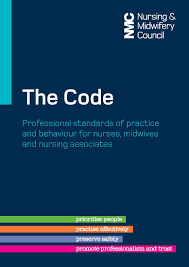 Complaint
Incident
Disciplinary investigation
Legal case
Coroners inquest
NMC referral
Police (prepared)
Promote professionalism and trust
Cooperate with all investigations and audits. This includes investigations or audits either against you or relating to others, whether individuals or organisations. It also includes cooperating with requests to act as a witness in any hearing that forms part of an investigation, even after you have left the register.
How to begin to prepare
Allocate time un-interrupted
Have access to the original documents-
Written Case notes
Electronic records
CTG
Roster
Datix
Personal notes made at the time
RCM statement writing guidance
Personal support: RCM Steward, PMA, manager, colleague?

Never make a statement from memory alone.
Always take time to review the  records you have made
Employees are entitled to be given time to prepare a statement
Where do I start the basics?
Full name 
Qualifications (with dates) 
Status/pay band
Employer’s address 
Length of employment at the time of the incident and also at present if this is now different
Your involvement
State the purpose of writing the statement
Date of the incident and relevant period of duty
Names of staff on duty
What should be included?
More than is in the records: further explanation, thought processes and rationale
A factual account of your role in the care
Logical sequence
Include recollections, use of records, standard practices-but be clear:
“From  recollection……with reference to the records made at the time…..”
“It was standard practice in line with the guideline in place at the time…….”
Identify other staff involved by their names and status, especially if the signatures are illegible
Include your comments on any allegations concerning your involvement
Give details of the conclusion of your involvement in the client’s care
Do include
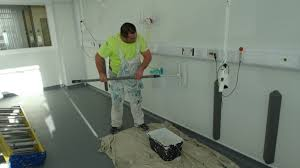 Any exceptional points:

     Ward in process of redecoration 
     Staffing levels
     Clinical activity
     Incident form         
     Escalation at the time
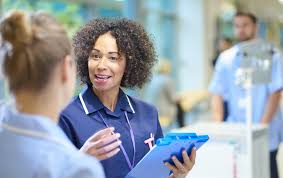 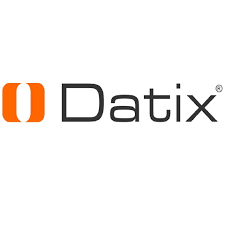 It is good practice to
Explain clinical terms/medical terminology
Number pages
Number paragraphs
Label any appendices.
Double spacing
Check spelling and punctuation
Easy to read font.
Sign and date each page.
Do remember to
To be completely honest and state if you cannot remember something
Avoid ambiguity or subjective statements
Avoid opinion or speculation
Avoid abbreviations or jargon
Explain why you made the decisions you did or took a particular form of action
To state the midwifery practice/or clinical guidelines at the time of the incident  and to attach the relevant guideline if it is appropriate
Seek advice from your local RCM steward before submitting your statement
Retain a copy for yourself
Join the RCM
Our members have the best support at their disposal. 

Workplace representatives
Network of workplace representatives first point of call. 
Regional/national officers
Based around the UK,  team of regional and national officers are experts in employment relations. All of our regional and national officers are experienced, registered midwives, so members can feel comfortable that they can relate to their issues and concerns.
www.rcm.org.uk/join-rcm/
[Speaker Notes: Stop the presentation here. 
Give out the first attempt Statements to tables 1-4. Allow the groups time to read and make critical comments based on the workshop learning so far.
Once this has been done, seek feedback from each table/statement and compare the feedback to the advice in relation to each statement in slides 11-14.
Give out the “following advice” statements for the groups to compare.]